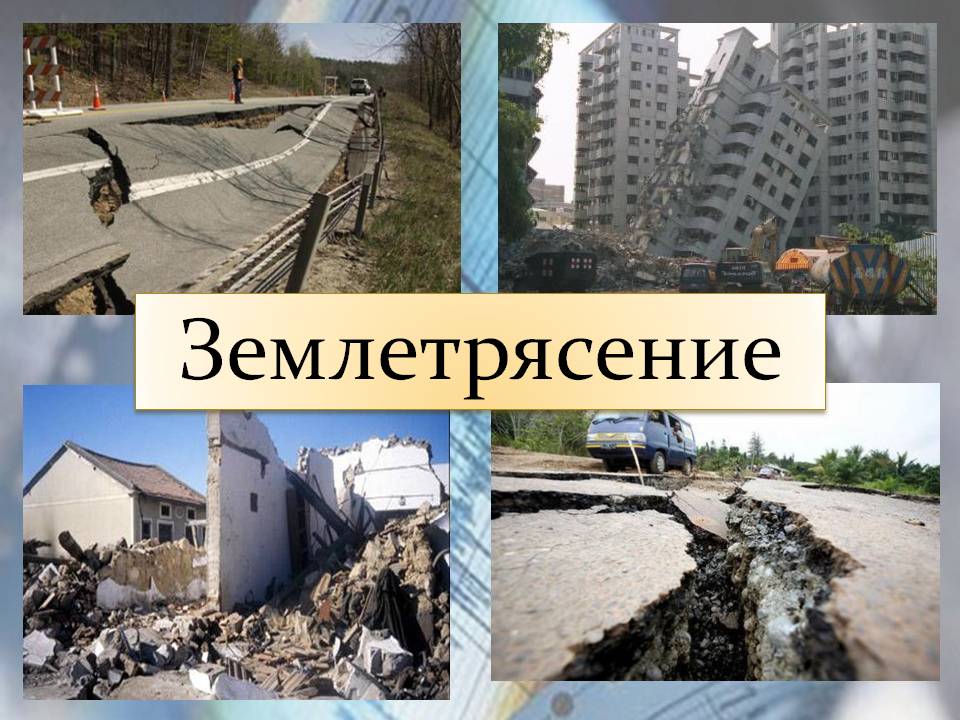 Землетрясения
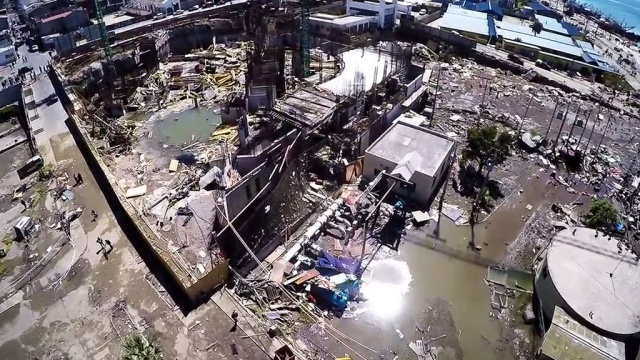 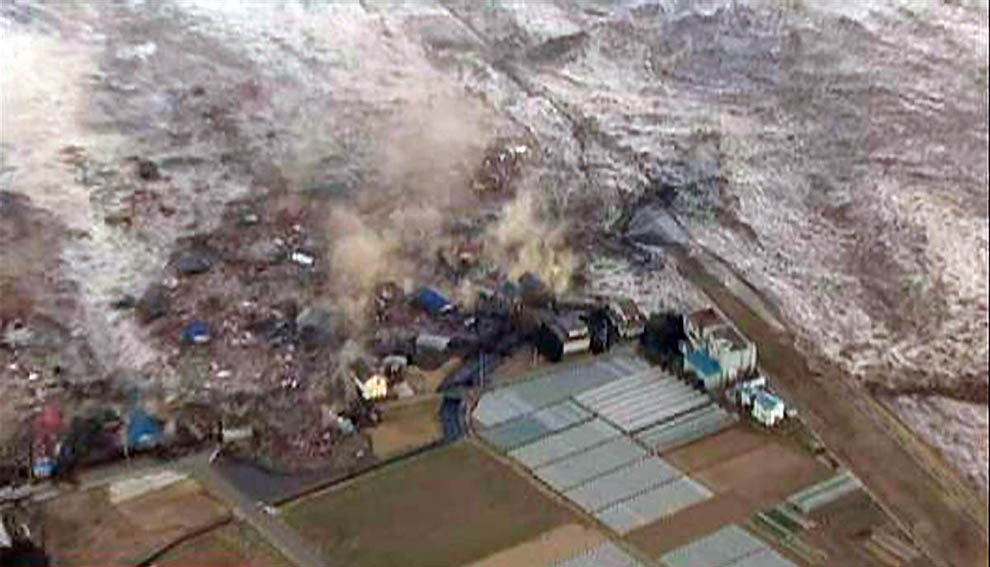 Землетрясения являются наиболее впечатляющими природными явлениями на нашей планете. 
     За считанные секунды они способны радикально      
     изменить облик земной поверхности. 
 В результате землетрясений происходят разрушения, при этом совсем не обязательно, чтобы землетрясения были сильными. Землетрясения вызывают такие сопутствующие явления, как пожары, оползни и громадные волны цунами. Высокая практическая значимость этих явлений обусловила выбор темы презентации.
Для достижения цели презентации были            поставлены конкретные задачи, а именно:
1. Собрать и проанализировать учебную литературу по теме.
2. Описать механизмы возникновения и действия землетрясений и их влияние на рельеф.
3. Показать значение предвестников землетрясений для прогнозирования этих явлений и обеспечения мер по уменьшению их разрушительной силы.
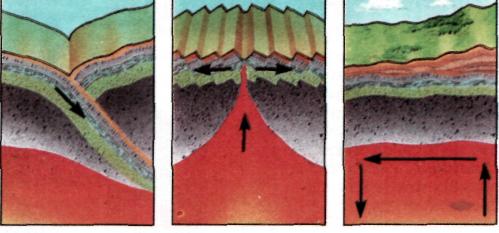 Один из типов                 Расплавленная                  Считается, что
                   движения плит-            порода, пробиваясь             движение плит
                 «подныривание»               на поверхность                    стимулируют
                     одной плиты                    между   двумя                        гигантские
                      под другую.             плитами затвердевает          тепловые потоки,
                                                                   по их краям,                   циркулирующие 
                                                        расталкивая эти плиты.                в мантии.
Колебания распространяются во все стороны от очага, сотрясая породу
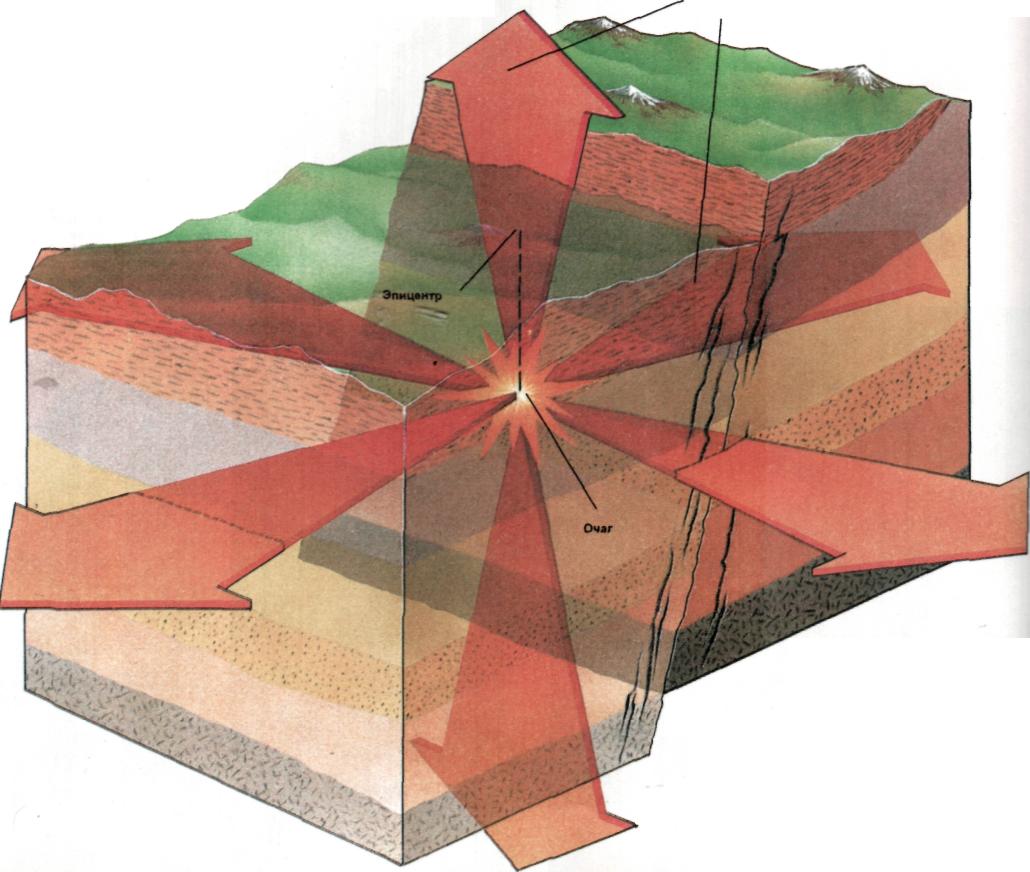 Балльная оценка силы землетрясений
В наиболее простом и удобном виде ощущения и наблюдения представлены в схематизированной краткой описательной 12-балльной шкале Медведева - Шпонхойера - Карника, восходящая к шкале Меркалии (наиболее широко используемая в мире), которой может пользоваться каждый.
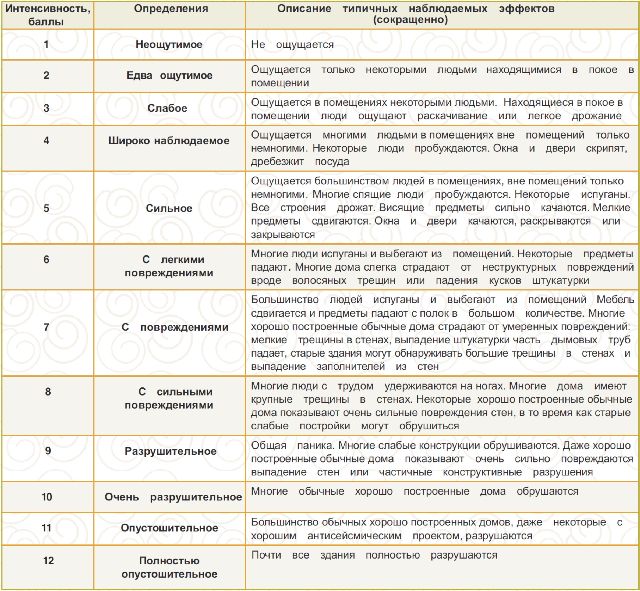 Цунами – сопутствующее явление землетрясений
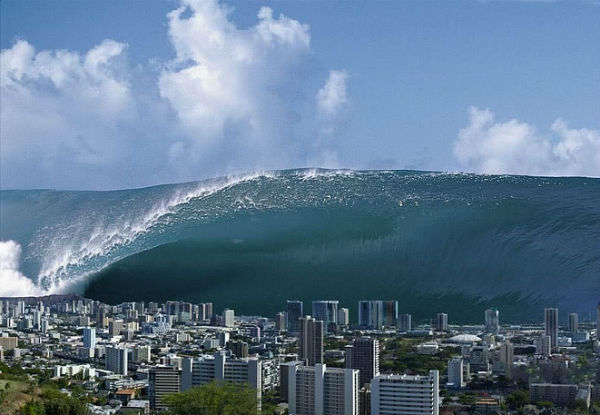 Поведение животных при землетрясении
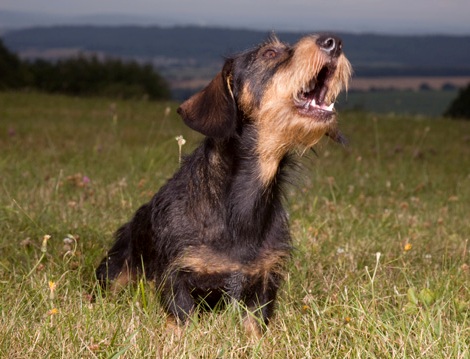 Безопасное строительство
Во многих городах, расположенных в зонах сейсмической активности, действуют нормы проектирования и строительства новых зданий, рассчитанные на устойчивость во время землетрясения. Хотя модели зданий и стройматериалы испытываются на сейсмостойкость, окончательный экзамен здание или сооружение держит лишь в ходе настоящего землетрясения. Фундаменты некоторых зданий сооружаются так, чтобы амортизировать толчки и уменьшать их воздействие. Некоторые здания имеют специально рассчитанный стальной каркас, связанный так, что при сотрясении почвы здание раскачивается, но не рушится.
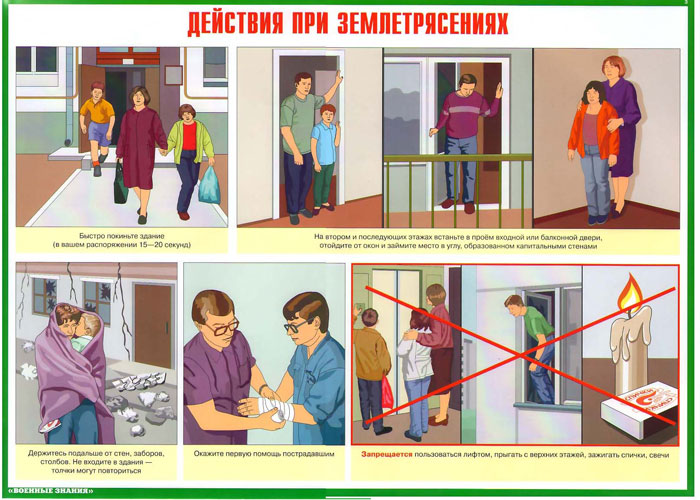 Действие при возникновении цунами
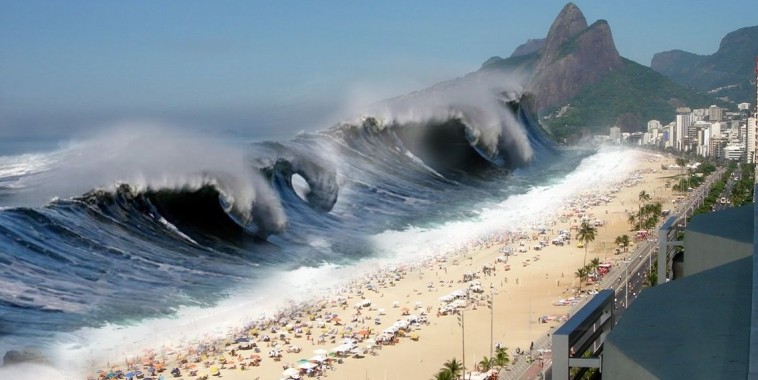 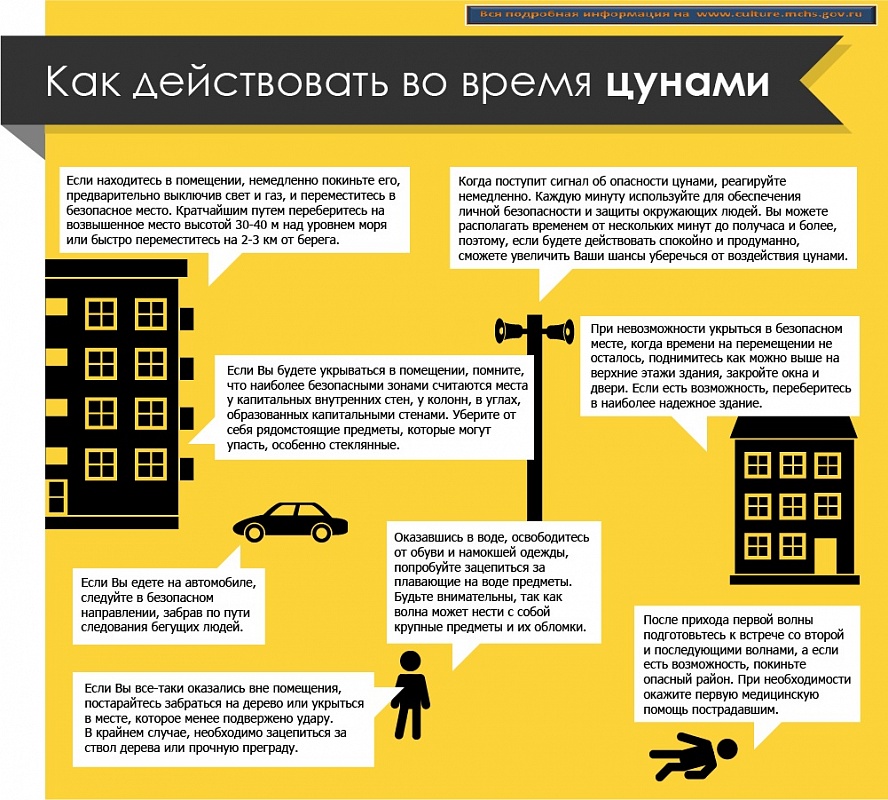 Вывод
Землетрясения сыграли огромную роль в развитии географической науки. 
Они являются рельефообразующими факторами. В результате землетрясений происходит изменение очертаний береговой линии, отклонение течения рек, возникновение озер, смещение блоков земной коры.
Слежение за землетрясениями позволяет изучать развитие земной коры, сейсмические промежутки и наиболее сейсмоопасные участки разломов.
Таким образом землетрясения – наиболее частые проявления внутренней активности Земли. Они играют существенную роль в преобразовании ее поверхности.
Спасибо за внимание!
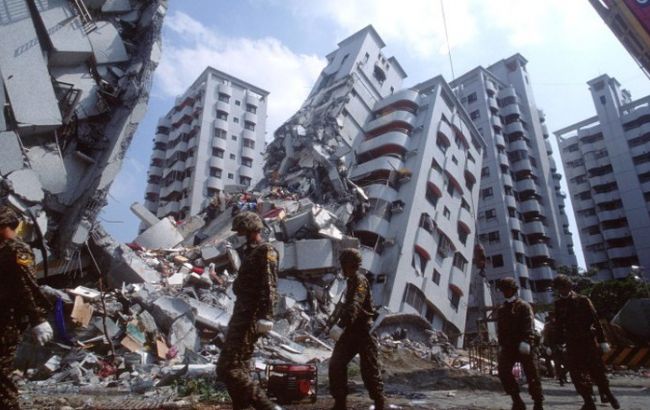